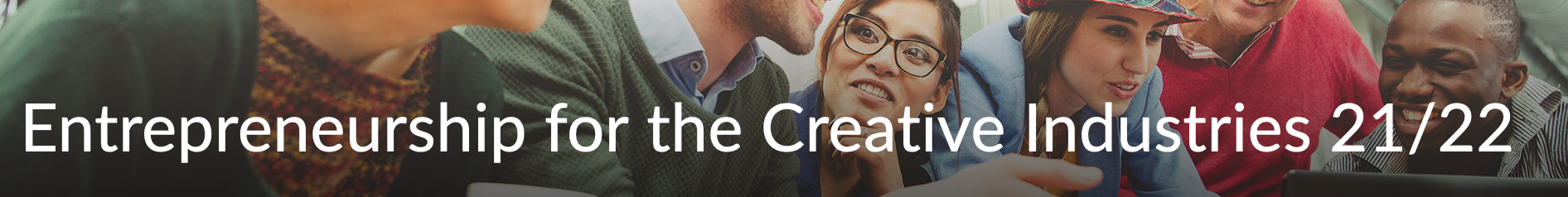 Entrepreneurship for the Creative Industries
Business Plan
Executive Summary
Briefly tell the whole story in 100 words
Why?
Who?
How?
How much do you need?
What’s the return on investment?
The Idea
What business do you propose?
 Why?
Market / Competition
What market? 
     -Segments?
Who are the players? 
     -Sellers?
     -Buyers?
Value proposition
What’s your advantage?
Why should a customer buy from you?
Revenue Model
Where’s the money?
    -Channels
How does it flow?
Identity
Who are you?
    Team / Roles
Knowledge, Skills, Experience
Why should I trust you?
Business model
Your legal structure
Your management structure
Marketing Plan
Strategy – Objectives, Plan, 
Research – markets, sellers, buyers, segmenting, targeting 
Message – Brand, Value Proposition
Delivery – Targets, Channels, Engagements 
Evaluation – Metrics, Execution, ROI
Production & Delivery Plan
Revenue projection
Profit / Loss projection
Funding Request
Cover your losses until profits come?
Funding for stage 2 expansion?
Explanation and details match the P&L
Investor’s Return
Loan with interest? 
     - Timeline for repayment
Ownership share? 
     -Timeline for exit
- Other?
Executive Summary
What?
Why?
Who?
How?
How much?
What’s the return on investment?
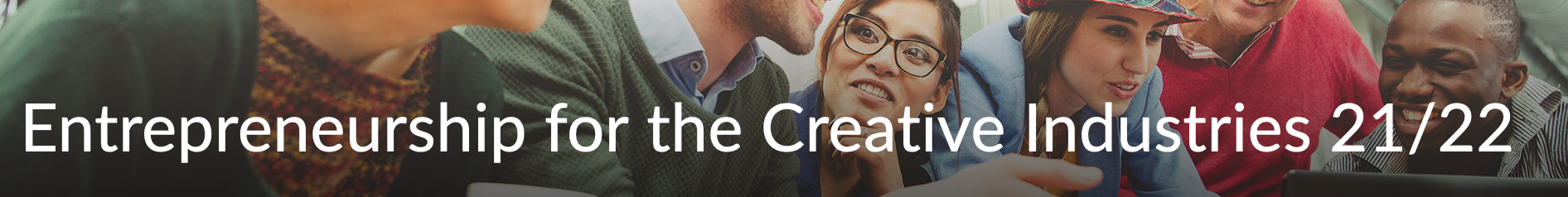 Entrepreneurship for the Creative Industries
Business Plan